North Korea: Tensions Remain High
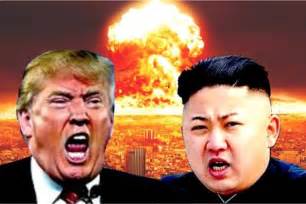 Next Target Guam, North Korea Says	CNN.com, August 30, 2017By Brad Lendon and Joshua Berlinger
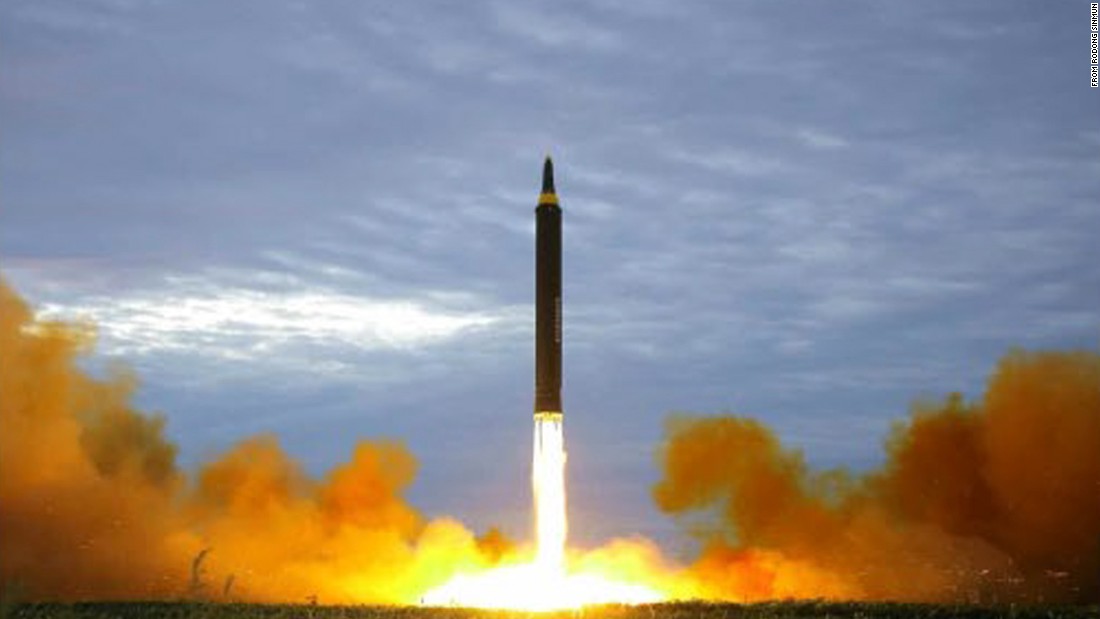 The Koreans Launched a Missile that flew OVER the North Island of Japan
The Koreans have launched 4 Missiles in the last 4 days, heightening tension in Japan and other areas around the Korean Peninsula
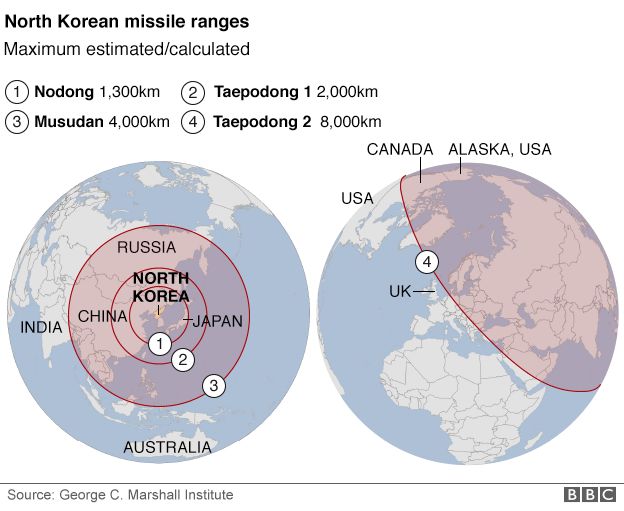 Guam
Guam has been often threatened by the North Koreans.  
It serves as an important American military base that houses a number of Pacific bombers
What next
Many nations are calling for tougher sanctions against the North Koreans

The Launches came on the 107 anniversary of the annexation of Korea by Japan

The Koreans also claim it is in retaliation for the joint military drills being performed by the US and South Korea
The Cutting Edge
Assyria
North Korea